RODOVIÁRIA DE PORTO ALEGRE
Localizada na entrada da cidade e possuí um alto fluxo de pessoas.

O painel digital possui formato 3 x 2m, instalado em uma posição estratégica na entrada principal desse ambiente, impactando a todos que por ali transitam.
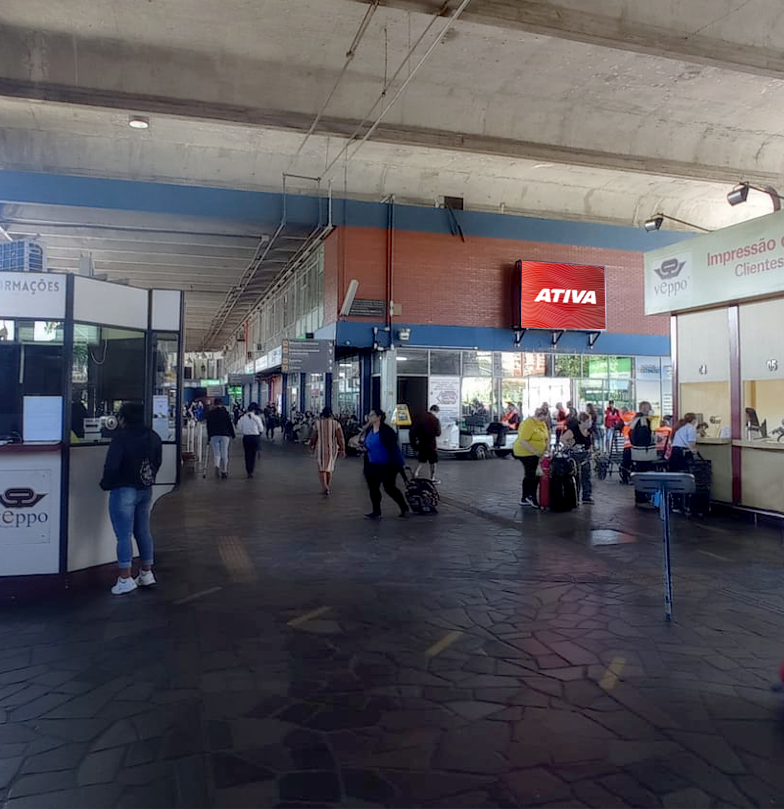 1.200.000
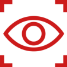 IMPACTOS MENSAIS*
17 mil passagens
VENDIDAS POR DIA*
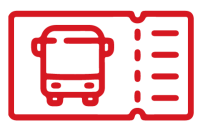 LOCALIZAÇÃO
Entrada principal da Rodoviária de Porto Alegre
* Fonte: Veppo 2013